Healthcare workers: professions and power
Helen Ward
Professor of Public Health
13 Nov 2012
Thanks to Jane Bruton and Lara Marks for slides
Learning objectives
Recognise the concept of professions as one form of social stratification, and understand the changing role of the medical profession 
Recognise different forms of knowledge and their changing contribution to evidence-based medicine, clinical skills, professional monopoly and asymmetries of power in healthcare
Outline the recent changes in the structure and administration of UK health services and the implications for power structures within the NHS.
Objective 1 Recognise the concept of professions as one form of social stratification, and understand the changing role of the medical profession:
Characteristics of a profession
Brief history of the medical profession
Professionalisation of nursing
De-professionalisation of medicine?
Objective 2Recognise different forms of knowledge and their changing contribution to evidence-based medicine, clinical skills, professional monopoly and asymmetries of power in healthcare:
Relationship of knowledge to professional power
Changing nature of that knowledge
Basic knowledge and clinical skills supplemented technological advances
Evidence based medicine
Power of different professional groups
Implication  of patient-centred care
Objective 3Outline the recent changes in the structure and administration of UK health services and the implications for power structures within the NHS:
Nature of the NHS workforce
Recent changes in workforce
Link to next lecture
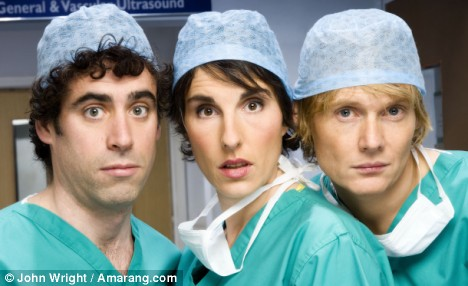 Is a profession different from an occupation?
Discuss….
Definitions of a profession
“Based on, or organised around, a body of specialised knowledge not easily acquired and that, in the hands of qualified practitioners, meets the needs of, or serves, clients”

“a paid occupation, especially one that involves prolonged training and a formal qualification” (OED)
Characteristics of a profession
Specialised training
Shared knowledge
Degree of autonomy
State recognition
Regulation
Self
State
Excludes others
Professions in healthcare
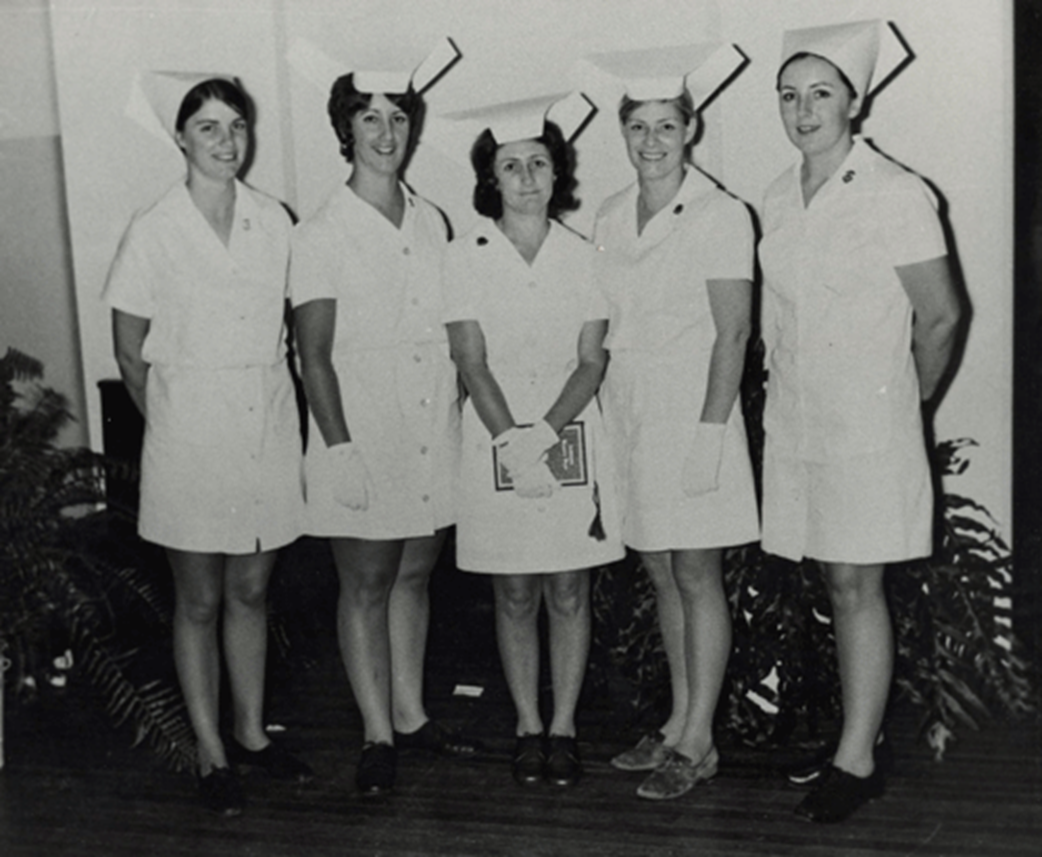 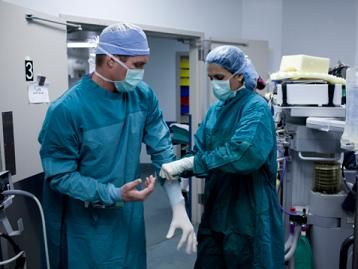 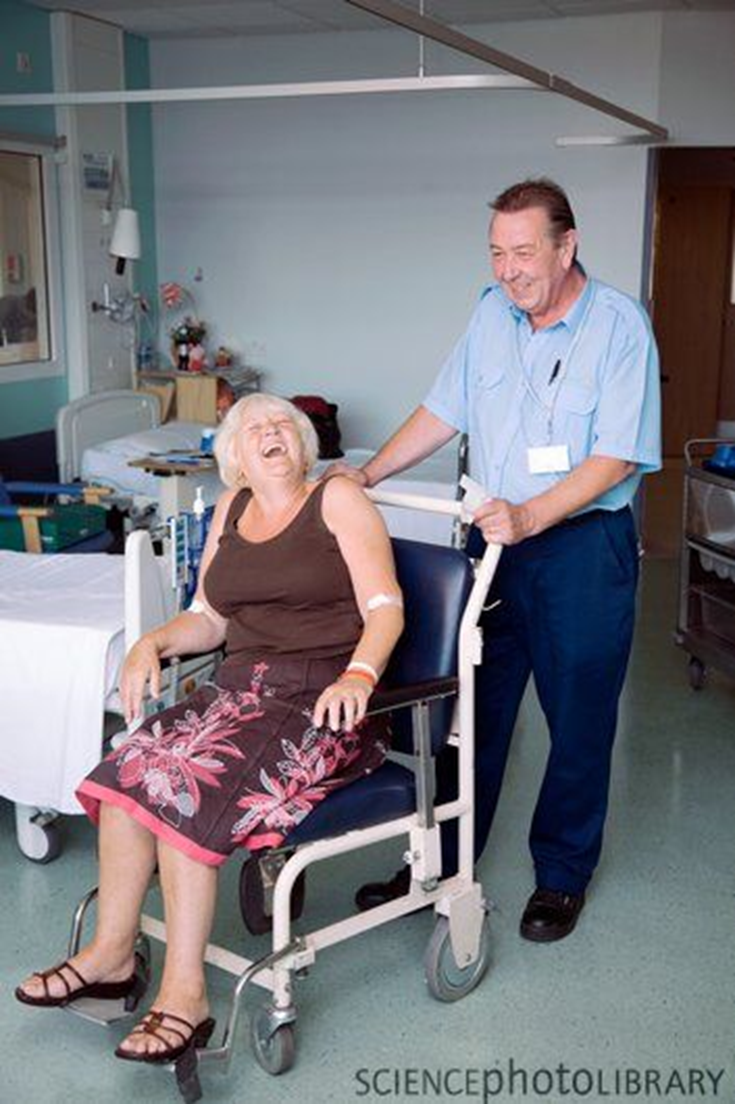 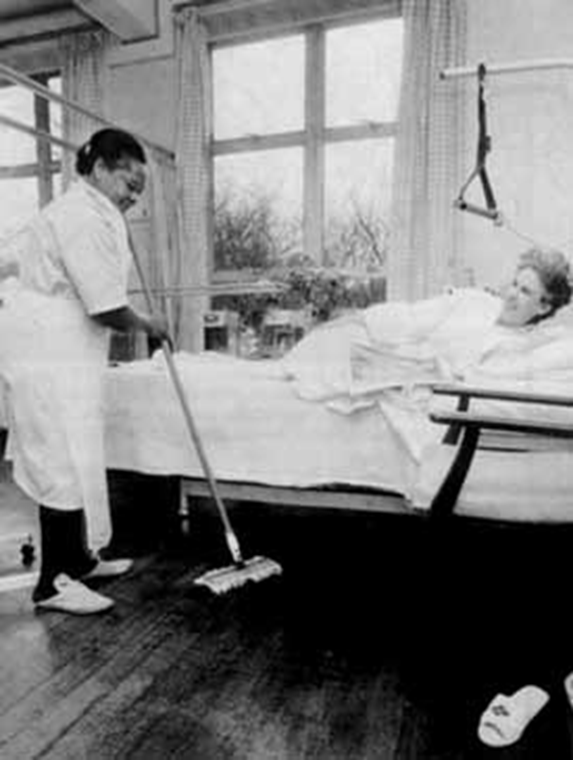 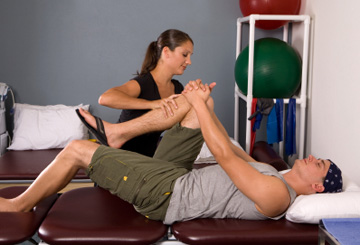 Health and care professions council covers:
arts therapists
biomedical scientists
chiropodists / podiatrists
clinical scientists
dietitians
hearing aid dispensers
occupational therapists
operating department practitioners
orthoptists
paramedics
physiotherapists
practitioner psychologists
prosthetists / orthotists
Radiographers
social workers in England
speech and language therapists
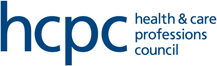 Lots of professional groups
45 regulated professions in medicine in the UK (recognised by the EU) 
1276 in all EU countries

(historically three “learned professions”
Divinity
Medicine
Law)
Public trust in professions, 1999 - 2011
Net index = tell the truth - not tell the truth
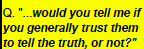 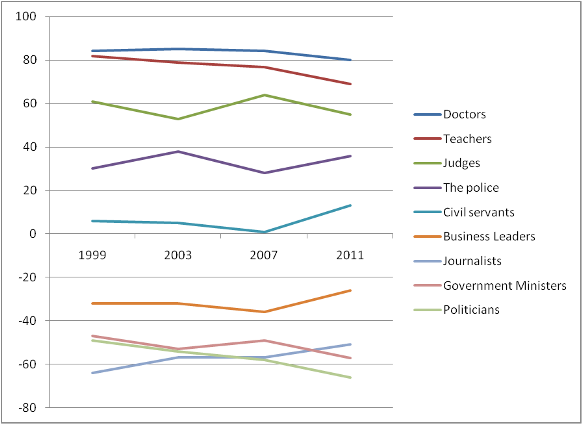 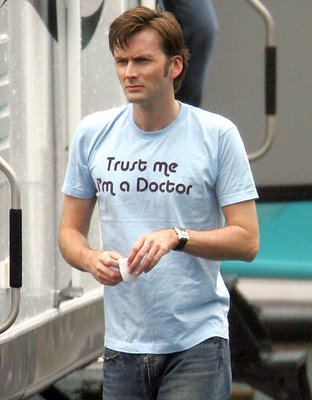 Source: Ipsos Mori’s veracity index, June 2011
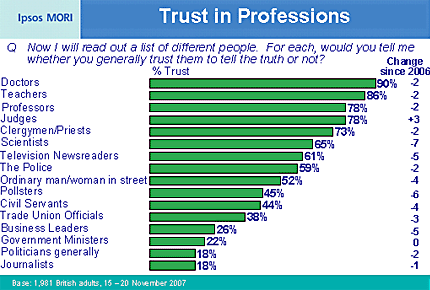 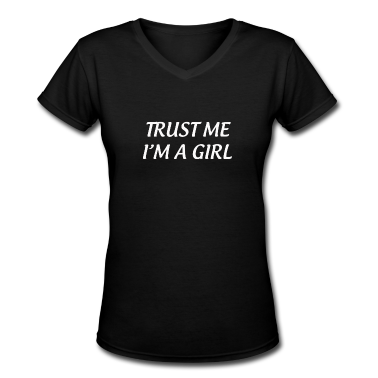 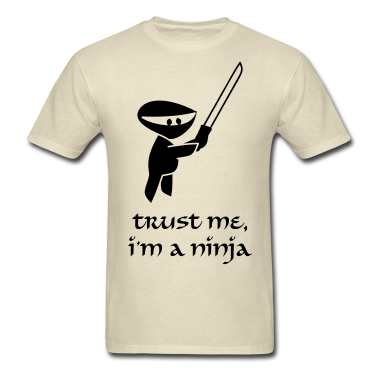 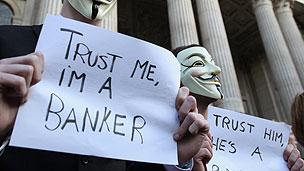 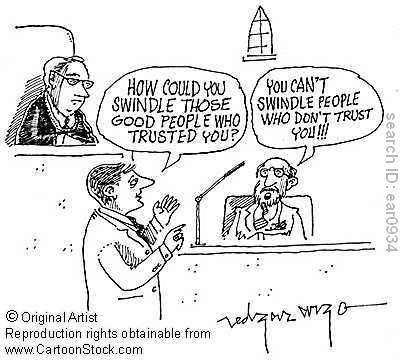 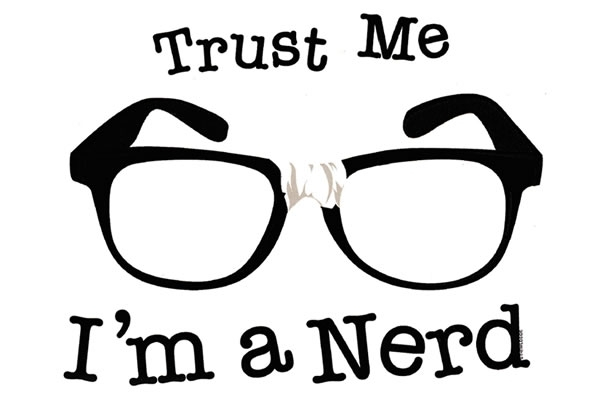 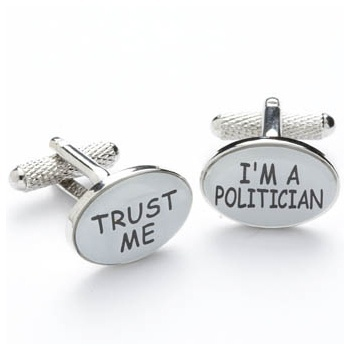 From occupation to profession?
A full-time occupation
School/ university course established
Associations at local and national level
Common standards and ethics agreed
Self-regulation introduced
State recognition and licensing 
Sanctions again amateurs
Medical profession
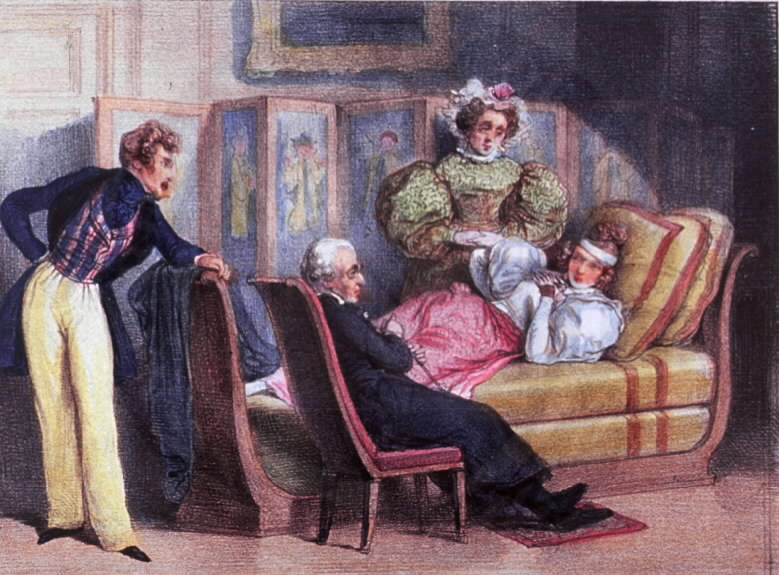 Up to 18th century 
Doctors attended the sick
no diagnostic tools - therefore dependent on patient’s testimony

Early 19th century hospital medicine 
Increased classification
Based on anatomy, dissection, structures
Diagnostic tools
Medical technology 
Quantification and statistics 

Later 19th century laboratory medicine
Application of natural sciences to medical problems
Histology and physiology 
Clinical diagnosis & chemical tests
Home consultation c.18th century
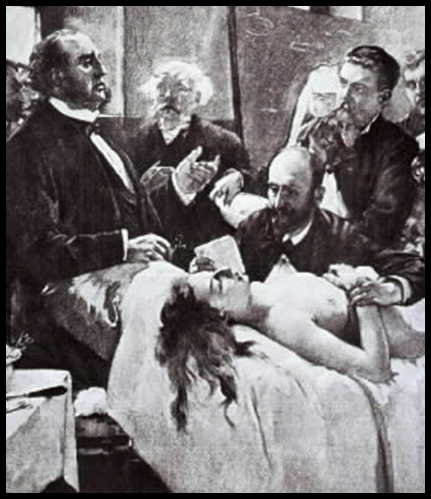 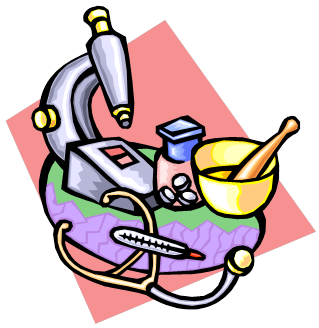 Surgeon operating in 19th century
Concentration of knowledge
Medicine and knowledge of health confined to a an elite medical profession

Ideas about health and disease no longer understood by the layperson

Therapeutics and diagnosis removed from patient’s own understanding
Shift in focus
Before 19th century - body and health as dependent on: 
individual circumstances: lifestyle, work, diet 
climate and environment
developmental transitions, eg teething 

19th century onwards
Shift away from person oriented medicine
Health and disease understood as specific lesions and malfunctions which had to be analysed and treated
Doctors acquired power over medical knowledge and treatment
Creation of medical profession*
Medical Act of 1858 
established the General Medical Council
Led to the Medical Register, a public list of all recognised medical practitioners
distinguished 'qualified' practitioner from the 'quack‘
Protects physicians from competition
Enhances power and influence
see e.g. Porter 2003, and www.chstm.manchester.ac.uk/research/areas/medicalprofession/
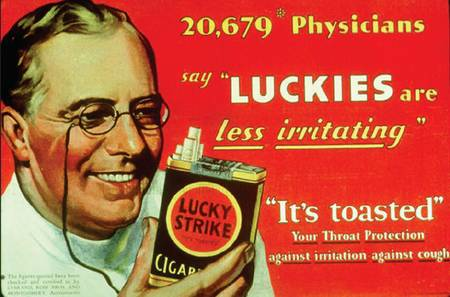 Nurses and doctors
Are nurses a profession?
In what way are they different from doctors?
Will they still be distinct in 25 years?
Challenges of Professionalism
Regulation
Nurses seeking more recognition
Doctors seeking more self regulation
The unregulated
Hierarchies of knowledge and power
Within and between the professions/workforce
Protectionism
The NHS
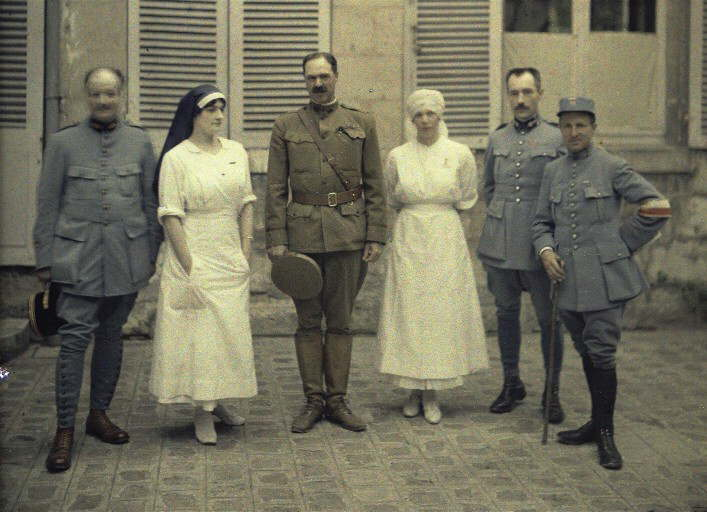 The medical system is…..
“An expression of, and to some extent a miniature model of, the values and social structure of the society from which it arises”

Cecil Helman 2007
This results in
Inequalities gender, social class, ethnic background
Hierarchies as reflected in wider society
Prejudices and cultural assumptions about behaviour
Less value put on caring
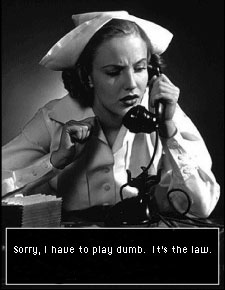 Exercise
How big is NHS (England) workforce in 2011?
854,000
1,040,000
1,350,000
1,520,000

Draw a pie chart showing relative size of 6 groups 
Doctors
Nurses 
Therapists, scientists, technical (AHP)
Support to clinical staff (e.g. health care assistant)
Ambulance staff
Infrastructure support (e.g. managers, estates)
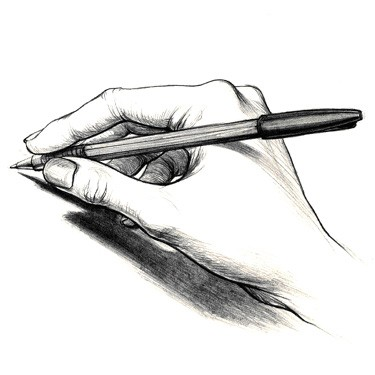 Answers
Size of NHS workforce:  _________________
Proportions
Doctors:  ____%
Nurses:  ____%
Therapists, scientists, technical:  ____%
Support to clinical staff:  ____%
Ambulance staff:  ____%
Infrastructure support:  ____%
Growth in management
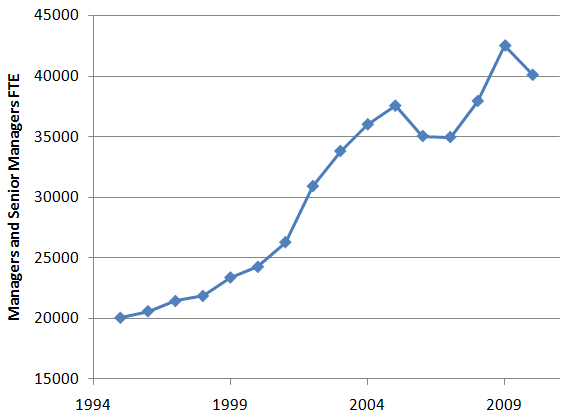 The workforce itself is changing
Contracting out of support services
Role changes
Advanced practice
Support workers
Gender 
Greater %  of female doctors
BME
Current impacts on the workforce
Changing patterns of health and illness
Internal market
Finance function
Doctors as managers
Policy changes
EWTD
Move to primary care
GPs commissioning
Patient involvement
Conclusion
Constant change is a given
Workforce structure
Skill set
Nature of health and illness
Social 
Multidisciplinary team
Flatten hierarchies
Patient-centred care
References
Cecil G Helman Culture, Health and Illness 2007
OHE Guide to UK Health and Health Care Statistics, Office of Health Economics 2010
M Elston, Women and Medicine the Future June 2009 RCP
Roy Porter. Blood And Guts: A Short History Of Medicine W.W. Norton, 2003